«Малыя таленты, малой радзімы»социокультурный проект
Государственное учреждение образования
«Жуховичская детская школа искусств»
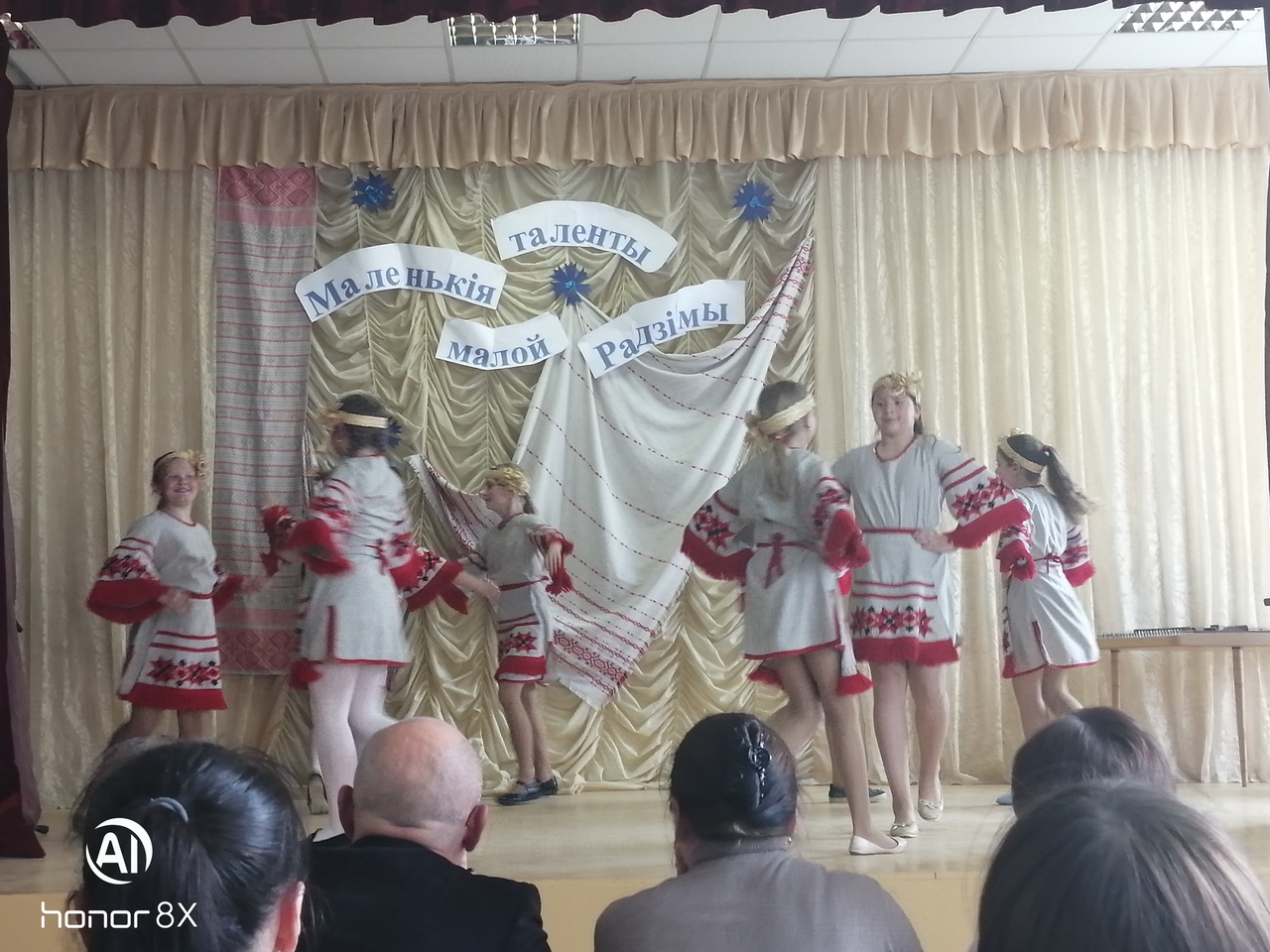 Цель:
Интеграция  традиционной народной культуры с современной и классической. Привлечение детей к искусству.
Задачи:
1.	Продвижение общешкольного конкурса с целью расширения рамок действий до регионального сельского.
2.	Приобщить участников конкурса к  культурному наследию  белорусской земли и искусства в целом.
3.	Развить художественно-творческую активность детей, посредствам  овладения образным языком декоративно - прикладного искусства белорусского народа.
4.	Приобщить молодежь к национальным ценностям через календарно-обрядовые игры.
Целевая группа: дети
Краткое описание мероприятий  в рамках проекта:
Организация совместного конкурса (средняя школа,детская школа искусств,ЦДК) - одна из интереснейших форм работы с детьми. Это хорошая возможность подружиться коллективам и организациям одной местности, отдохнуть, уйти от индустриализации, минимизировать влияние гаджетов и компьютерной среды. 
Программа предлагаемого нами проекта мультифункциональна, т.е. её можно использовать не только единым комплексом, но и отдельными частями.
Проект включает в себя следующие наминации: 
•	«Инструментальная»
•	«Вокальная»
•	«Танцевальная»
•	«Декоративно-прикладное искусство Беларуси»
Программа конкурса предполагает организацию познавательной деятельности детей посредством различных культурно-досуговых форм с использованием различных  средств. 
Разработанная программа  позволит привлечь интерес детей к культурному наследию нашей страны, мировой культуры и позволит приобрести определённые знания и практические навыки. Помимо этого, в совместном времяпровождении, в общих переживаниях рождаются товарищеская поддержка и взаимопомощь, создается коллектив и воспитывается сознательная дисциплина, основанная на уважении к друг другу. Всё это делает форму данного мероприятия не только образовательным средством, но и средством самовоспитания.
1.	БЛОК «ИНСТРУМЕНТАЛЬНАЯ»
Задача: популяризация игры на музыкальных инструментах.
Приобретение необходимых инструментов:
                           баян ТУЛА 210; Цена 2610




Цифровое фортепиано Casio Privia PX-770WE Цена 2500 руб.
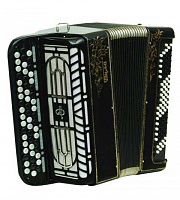 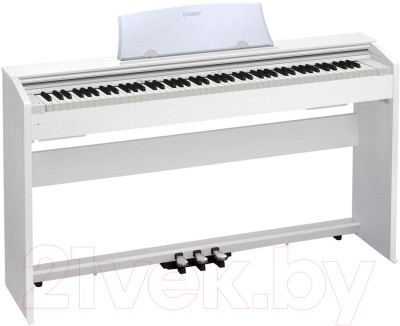 2.	БЛОК «ВОКАЛЬНЫЙ»Задача:  Приобщить детей к национальным ценностям   путем вокального исполнительства (сольного,ансамблевого)
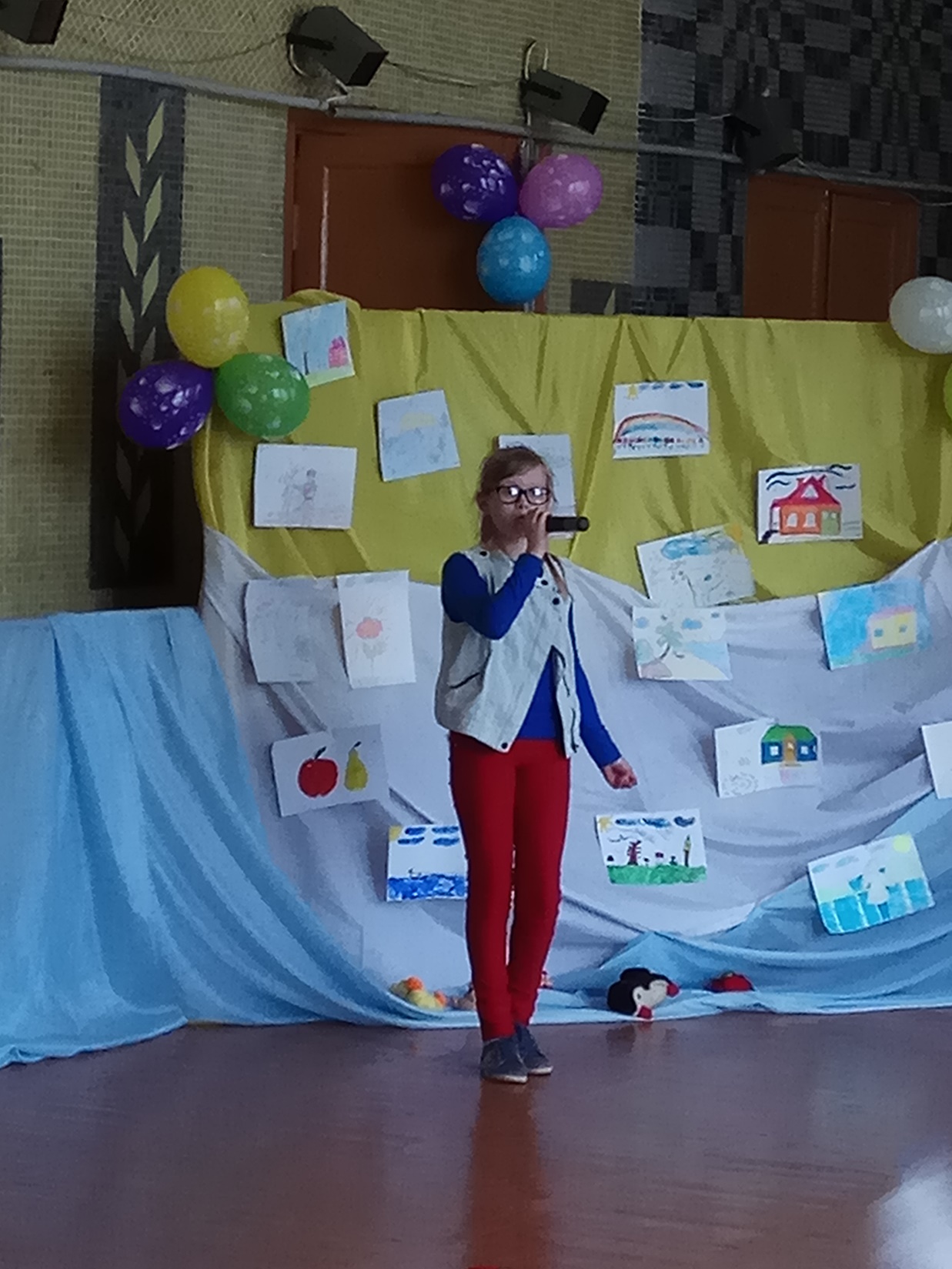 3.	БЛОК «ТАНЦЕВАЛЬНЫЙ»Задача: Знакомство детей с истоками народного танца.
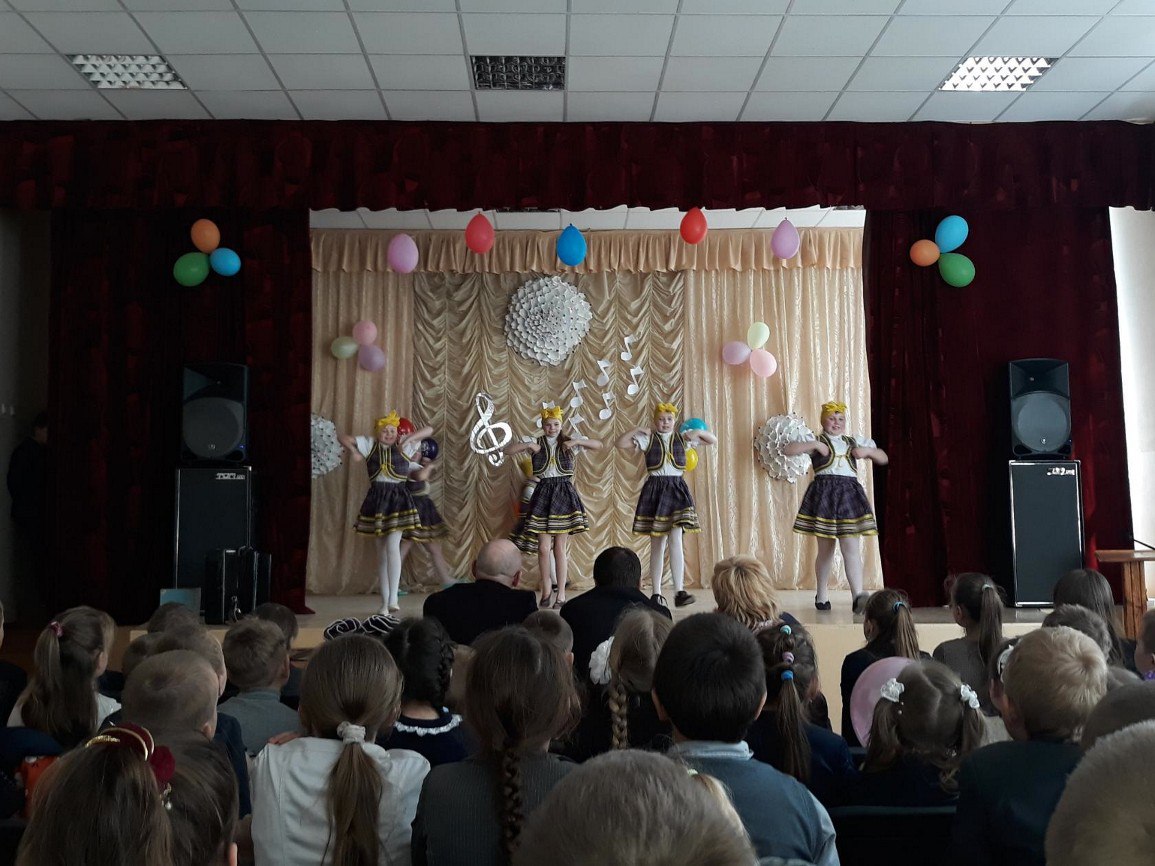 4.	БЛОК«ДЕКОРАТИВНО-ПРИКЛАДНОЕ ИСКУССТВО»
Задача: Формирование у молодежи художественной культуры как составной части материальной и духовной культуры, развитие художественно-творческой активности, овладение образным языком декоративно- прикладного искусства белорусского народа.
Общий объём финансирования (в долларах США) – 2 000,00 $
Средства донора: 2 000,00 $
Софинансирование: 100$

Место реализации проекта: Республика Беларусь, Гродненская область,Кореличский район, аг.Б.Жуховичи,ул.звездная2 ГУО «Жуховичская детская школа искусств» 

Контактное лицо: Малыщик Дмитрий Геннадьевич, директор ГУО «Жуховичская ДШИ», 80159674375dima.malyshchik@mail.ru
Будем рады сотрудничеству!
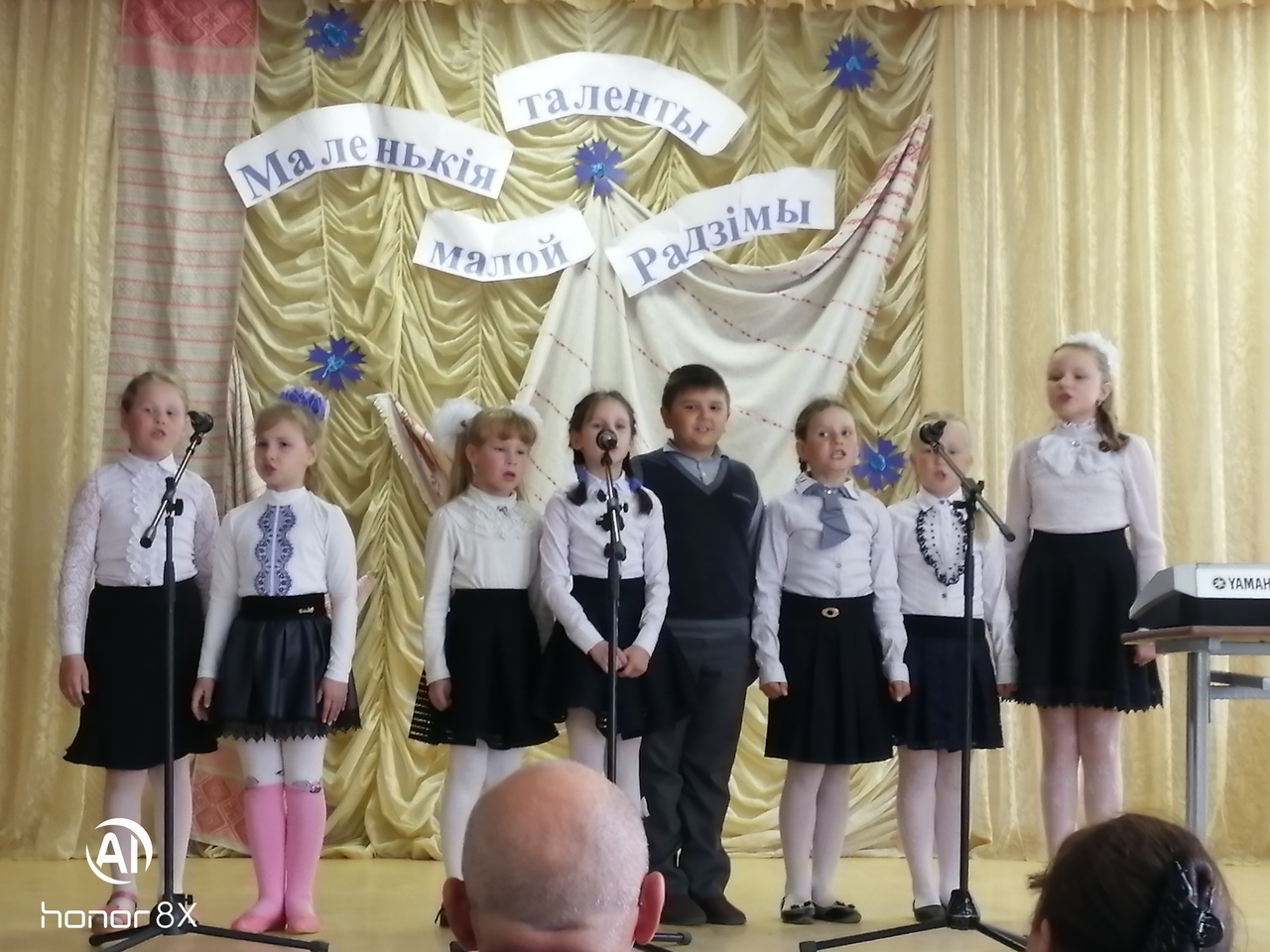